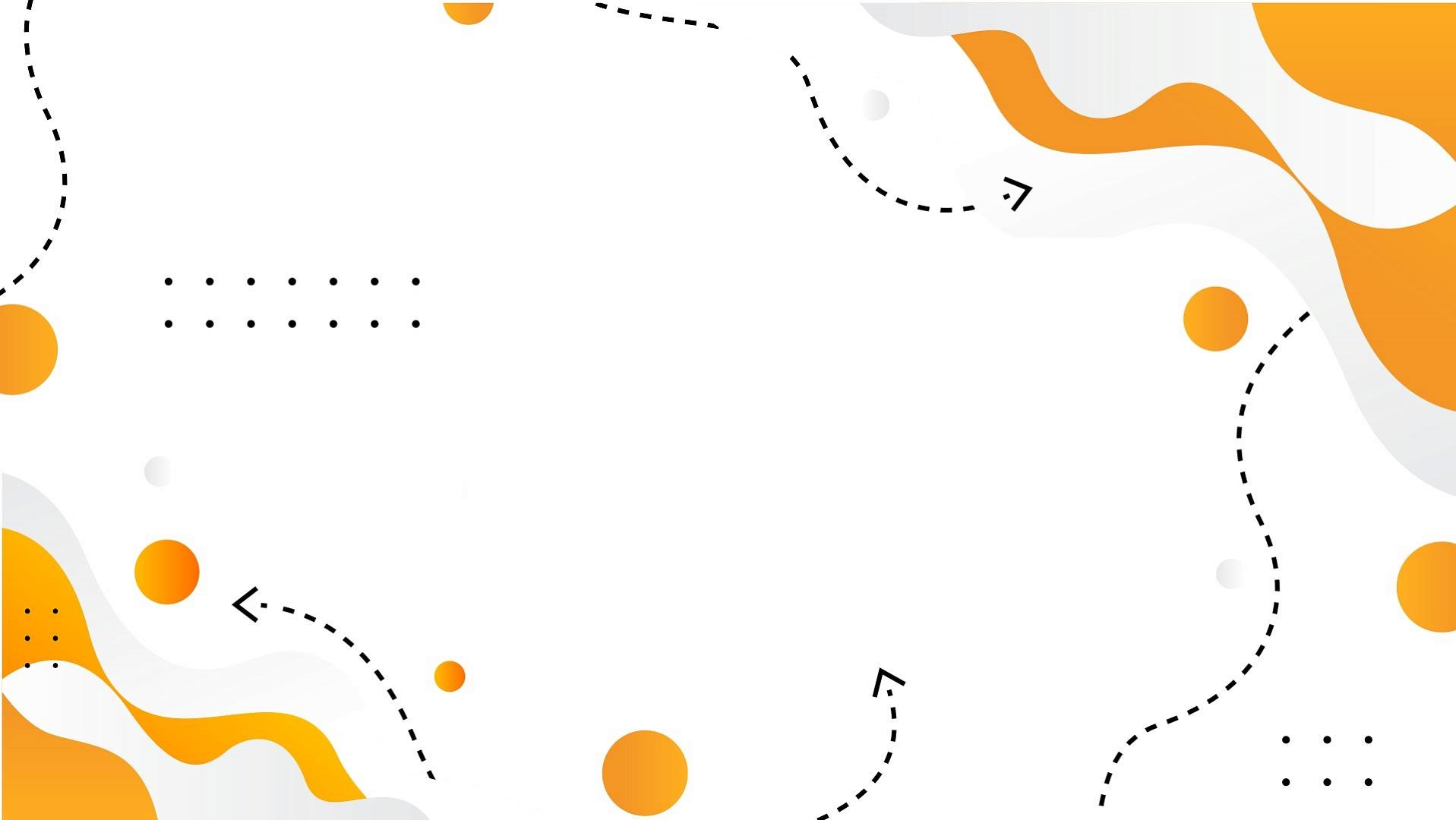 Муниципальное бюджетное общеобразовательное учреждение средняя общеобразовательная школа № 45 станицы Северской муниципального образования Северский район имени Героя Советского Союза Гаврилова Петра Михайлович
ВСЕРОССИЙСКИЙ КОНКУРС «ВОСПИТАТЬ ЧЕЛОВЕКА»
номинация: Навигаторы детства


Театральная деятельность как метод профилактики девиантного поведения несовершеннолетних.
«Радиоволна_45»
Советник директора по воспитанию и взаимодействию с детскими общественными объединениями
Локтева Мария Николаевна
Девиантное поведение -  
поступок, действия человека, не соответствующие официально установленным или фактически сложившимся в данном обществе нормам или стандартам 


Причины:
– неправильное воспитание;
– пагубное пристрастие;
– социальный кризис и социальное неравенство;
– разрыв между культурными ценностями;
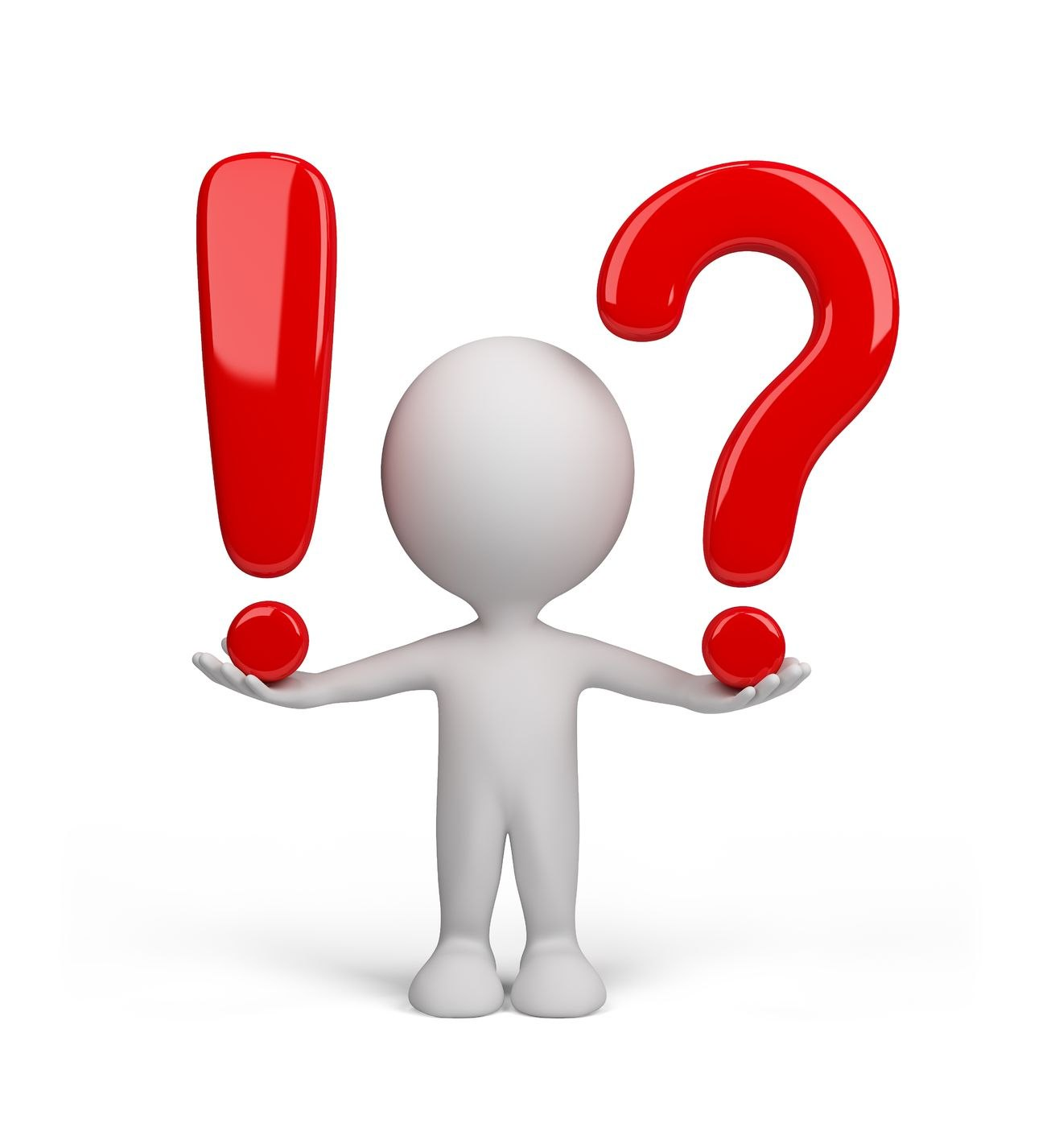 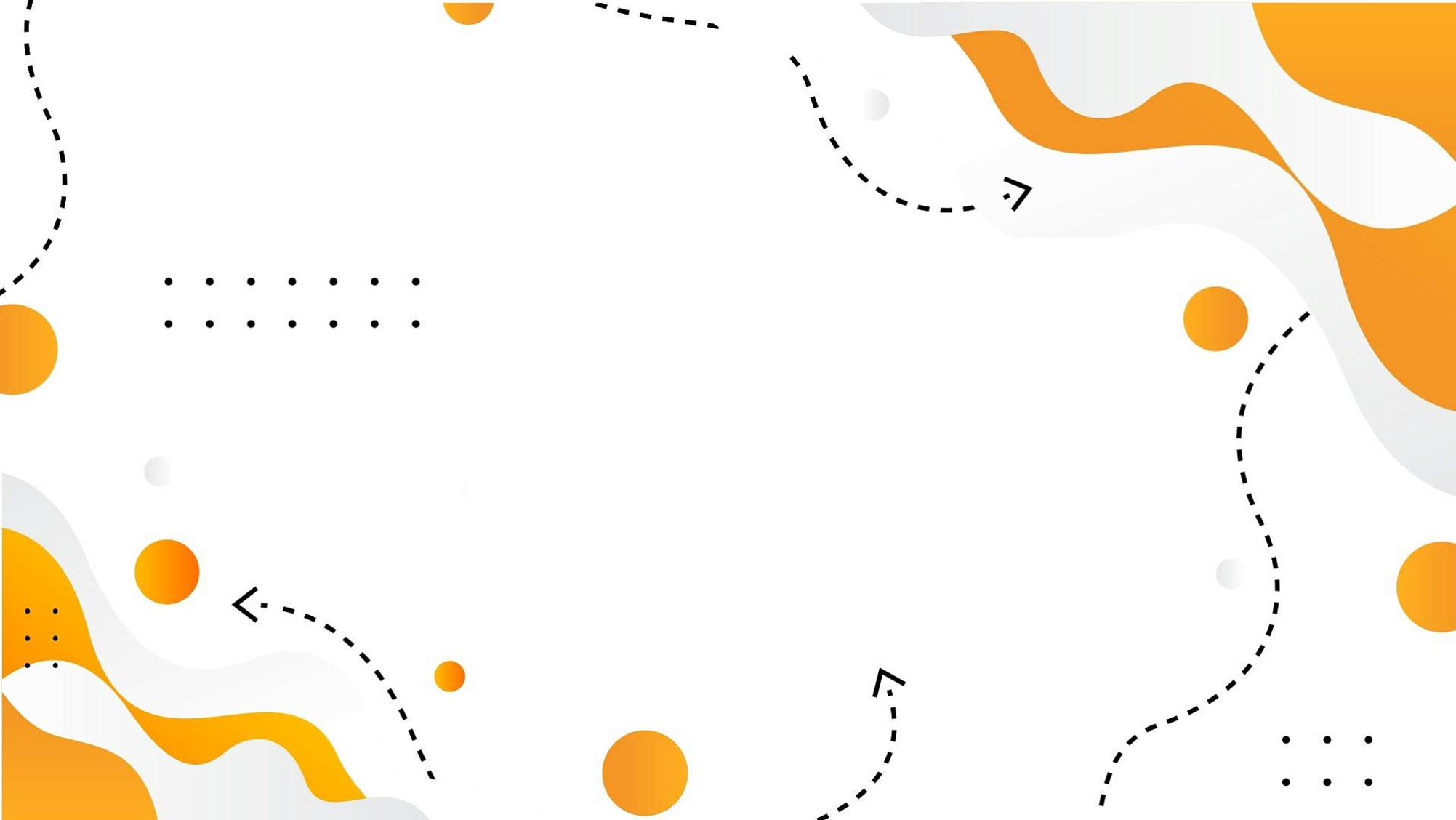 СОдружество ЕДИНОмышленников
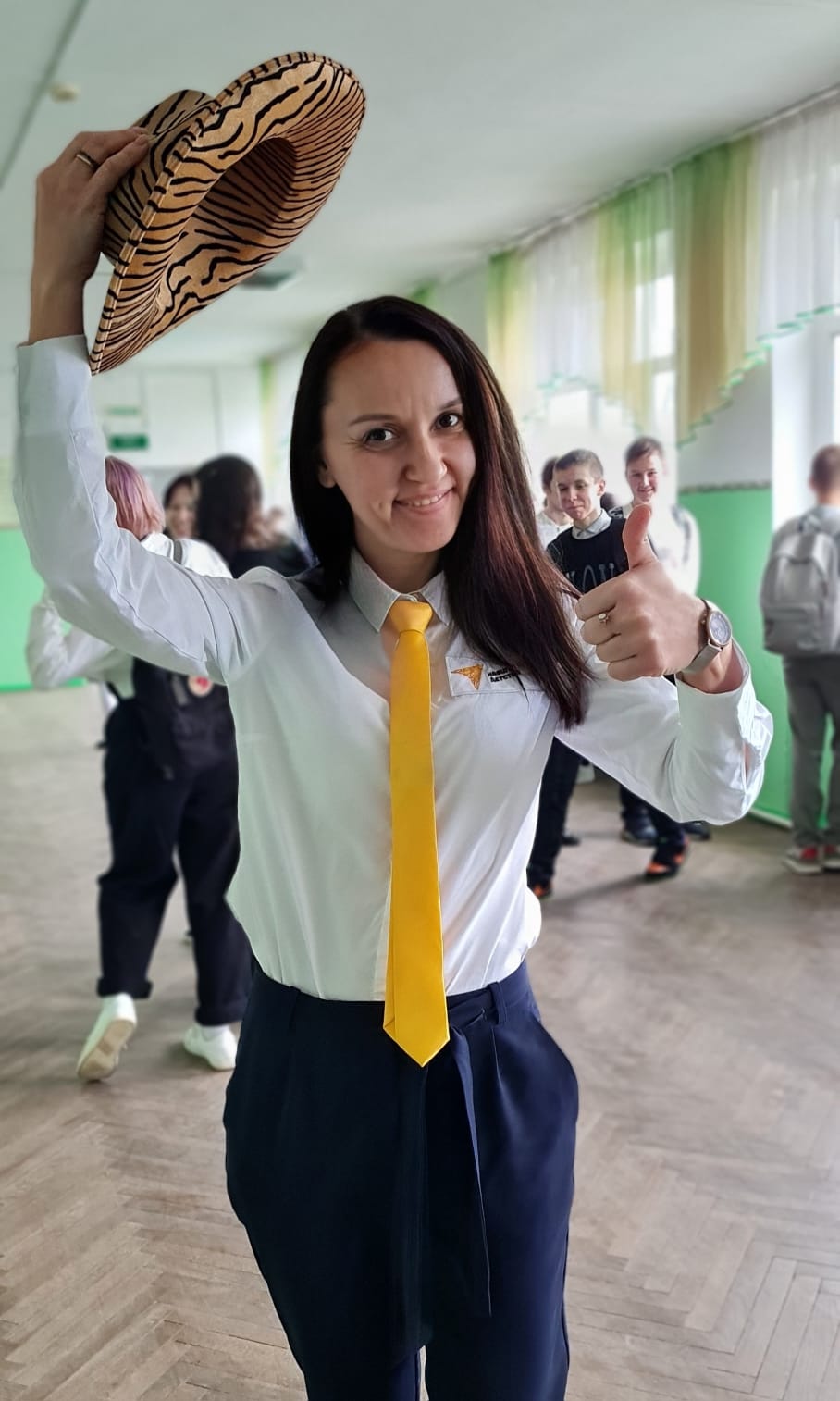 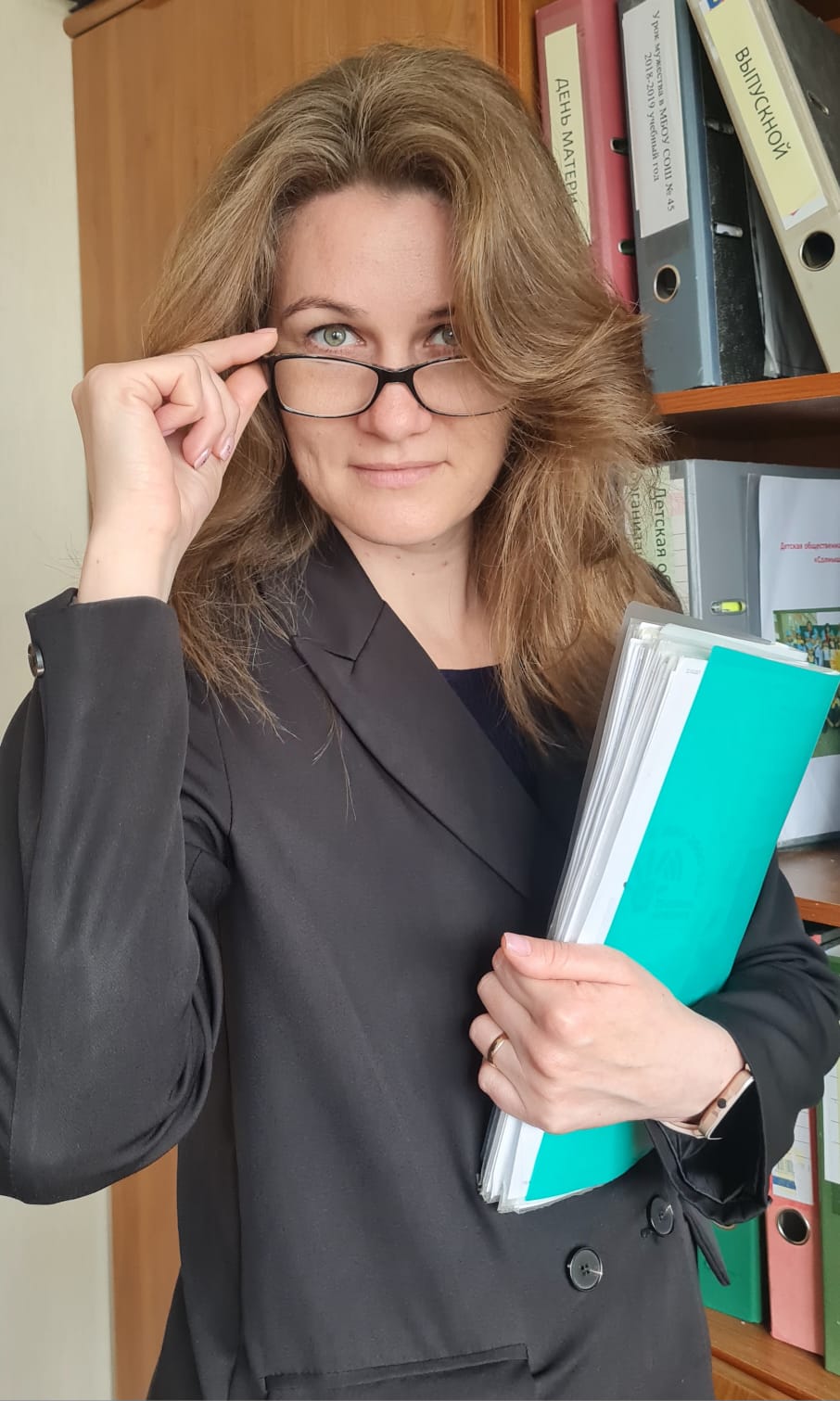 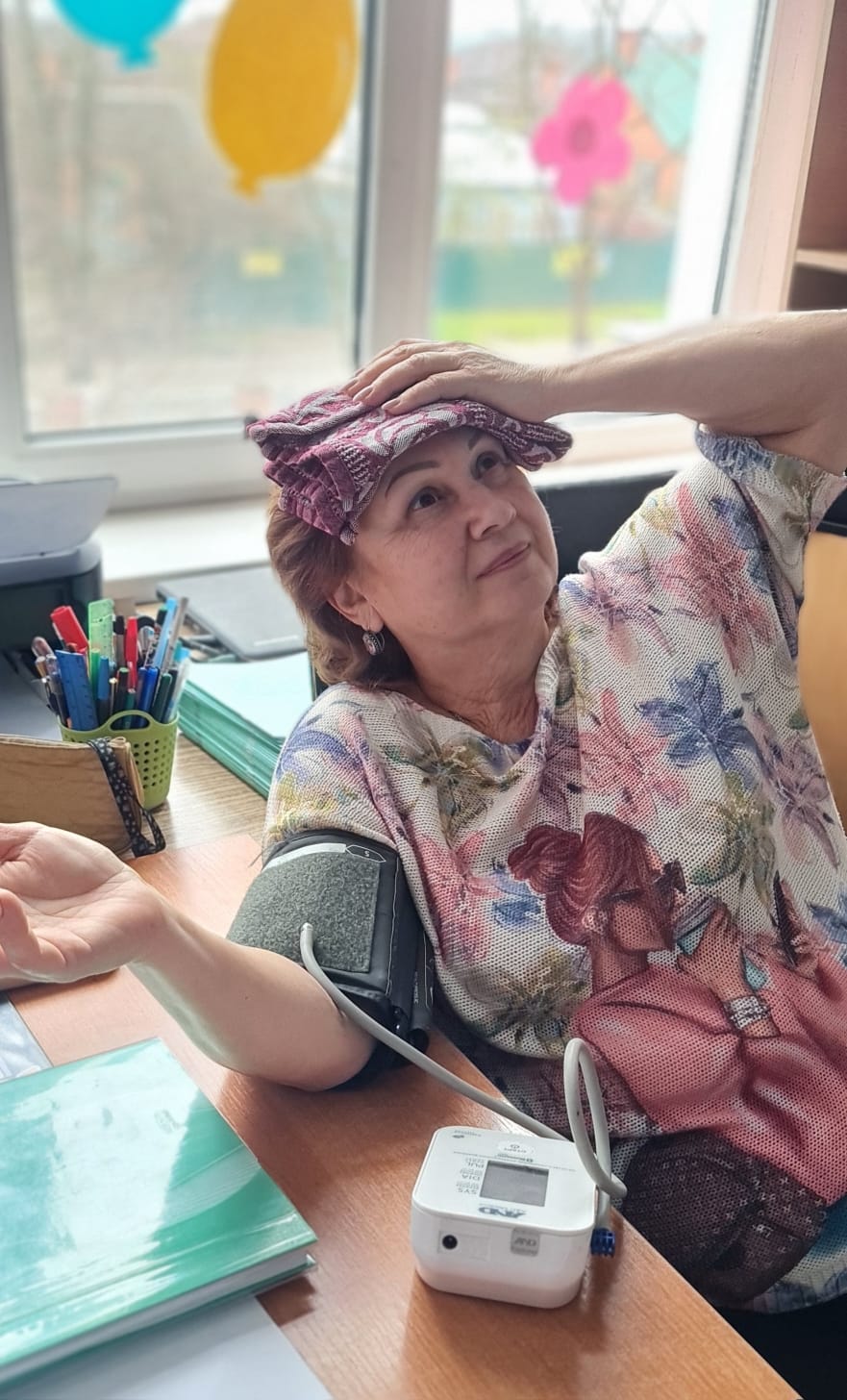 Советник директора 
по воспитанию
Социальный педагог
Психолог
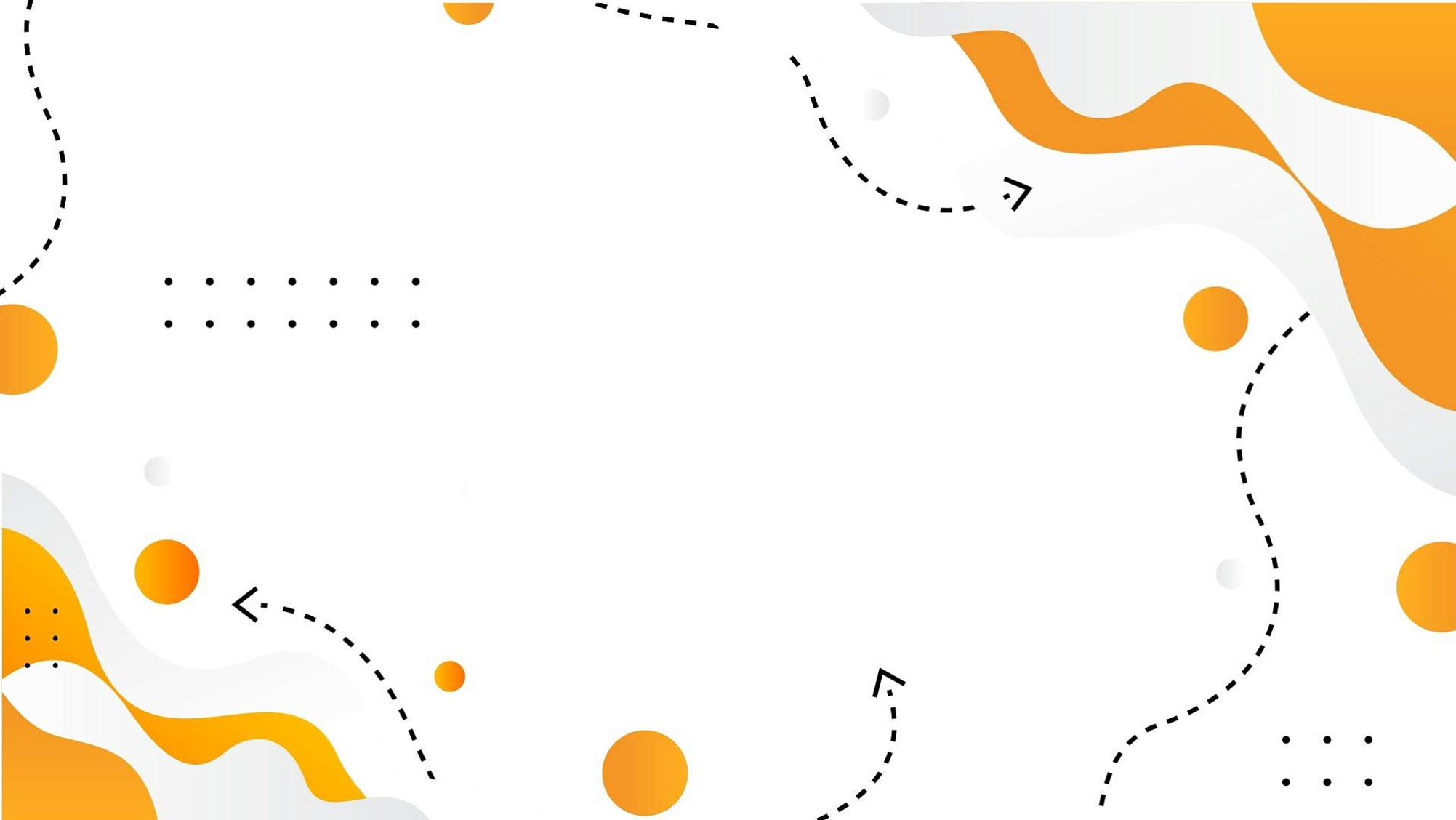 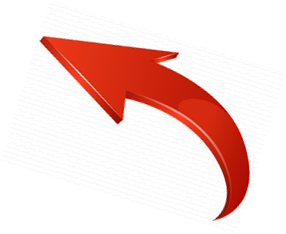 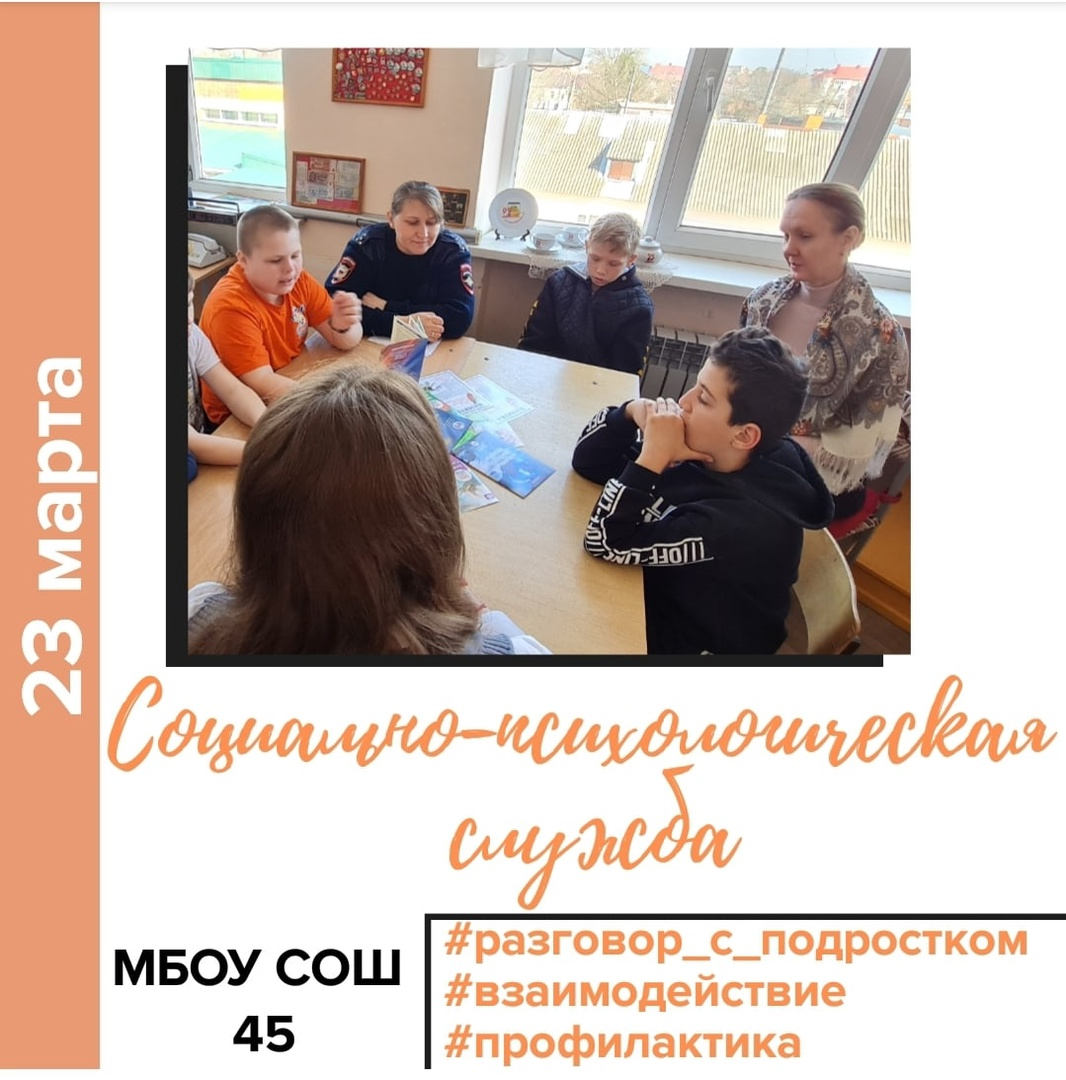 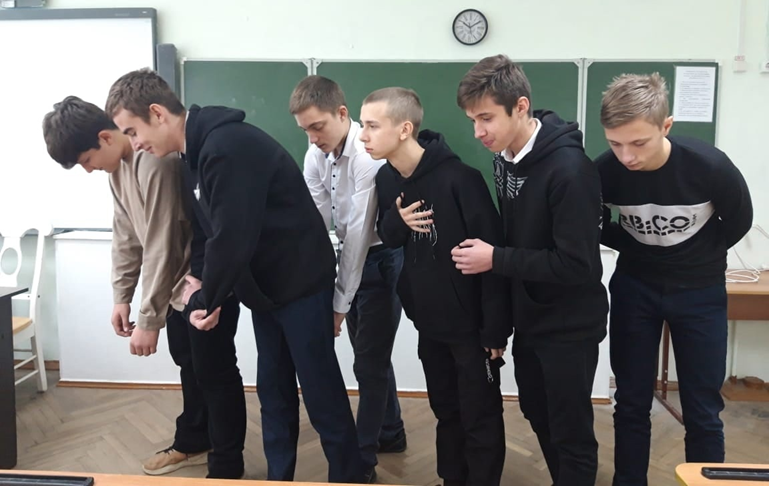 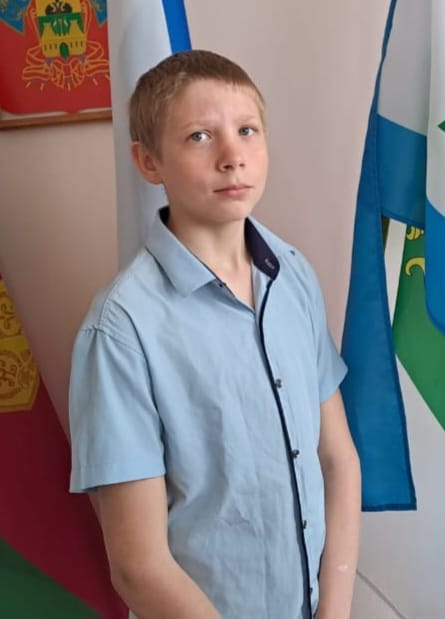 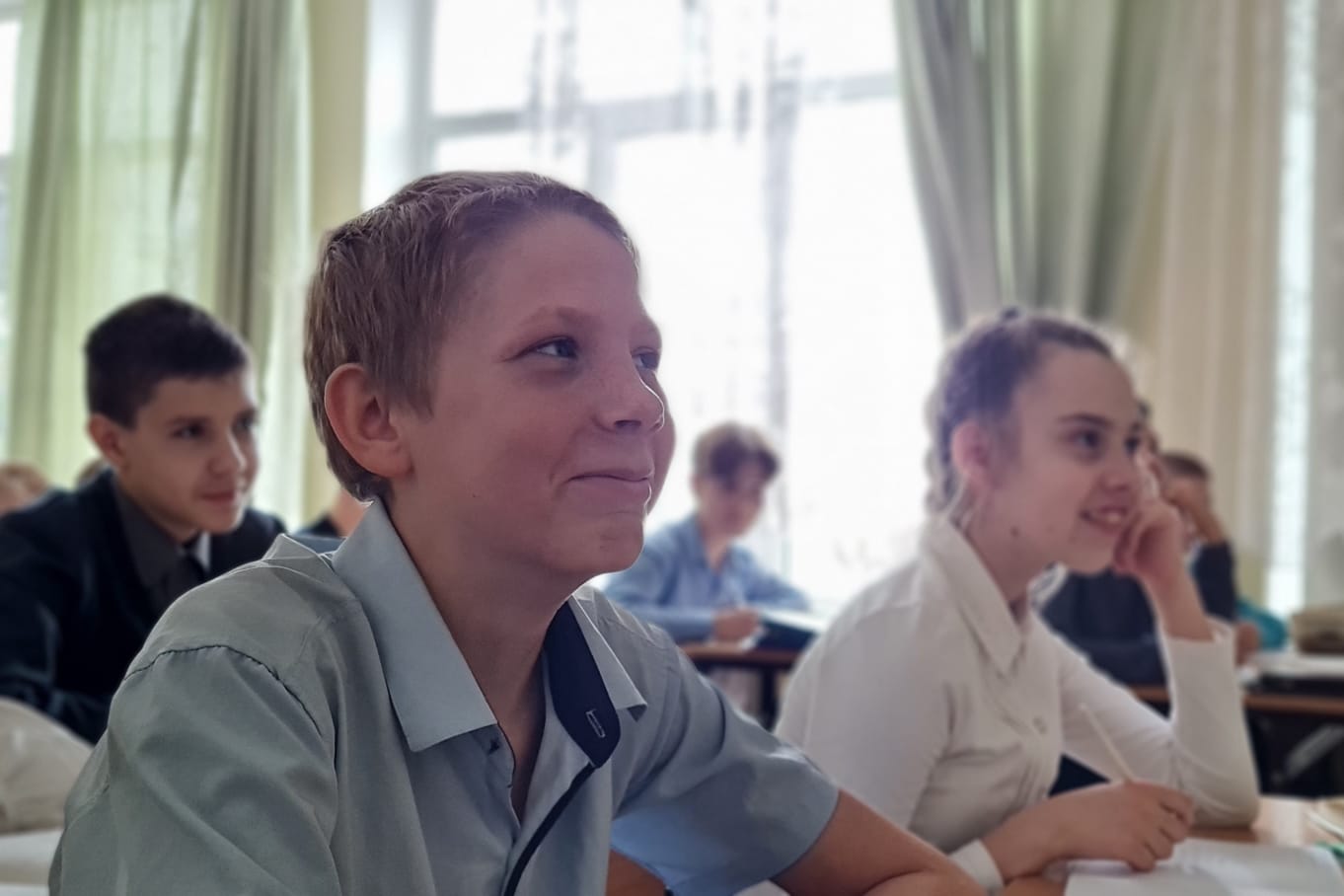 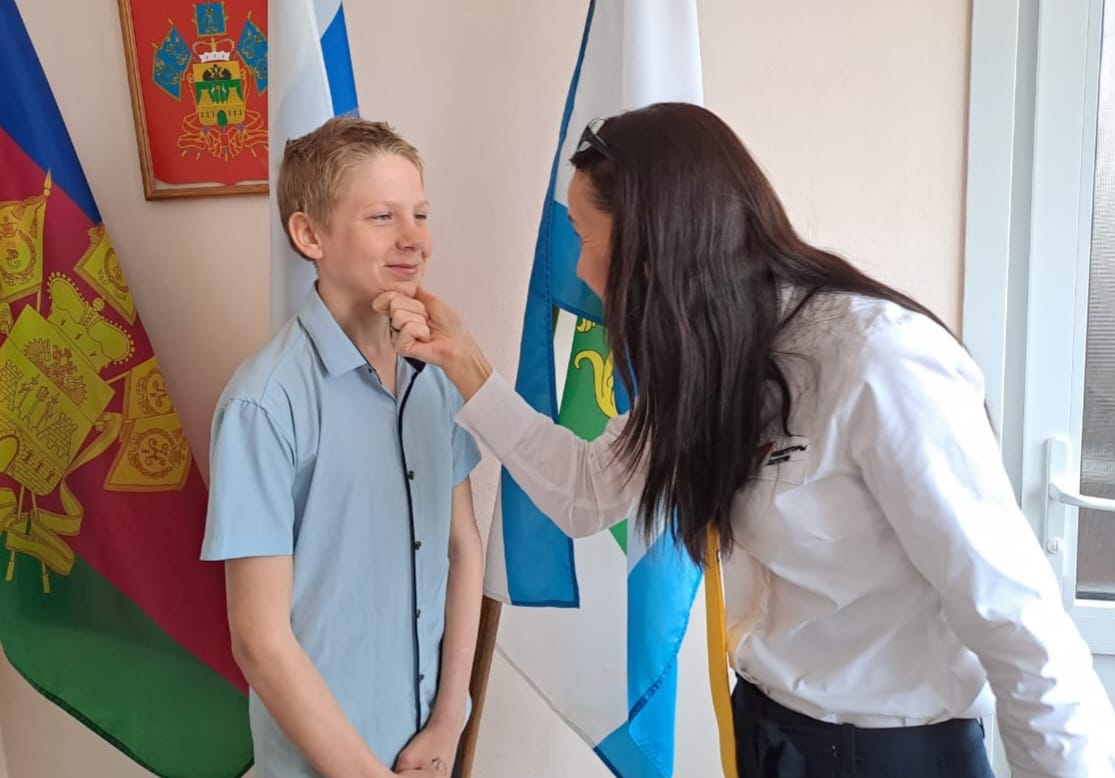 Каков ребенок в игре, таков во многом он будет в работе, когда вырастет.
                                                                         А.С. Макаренко
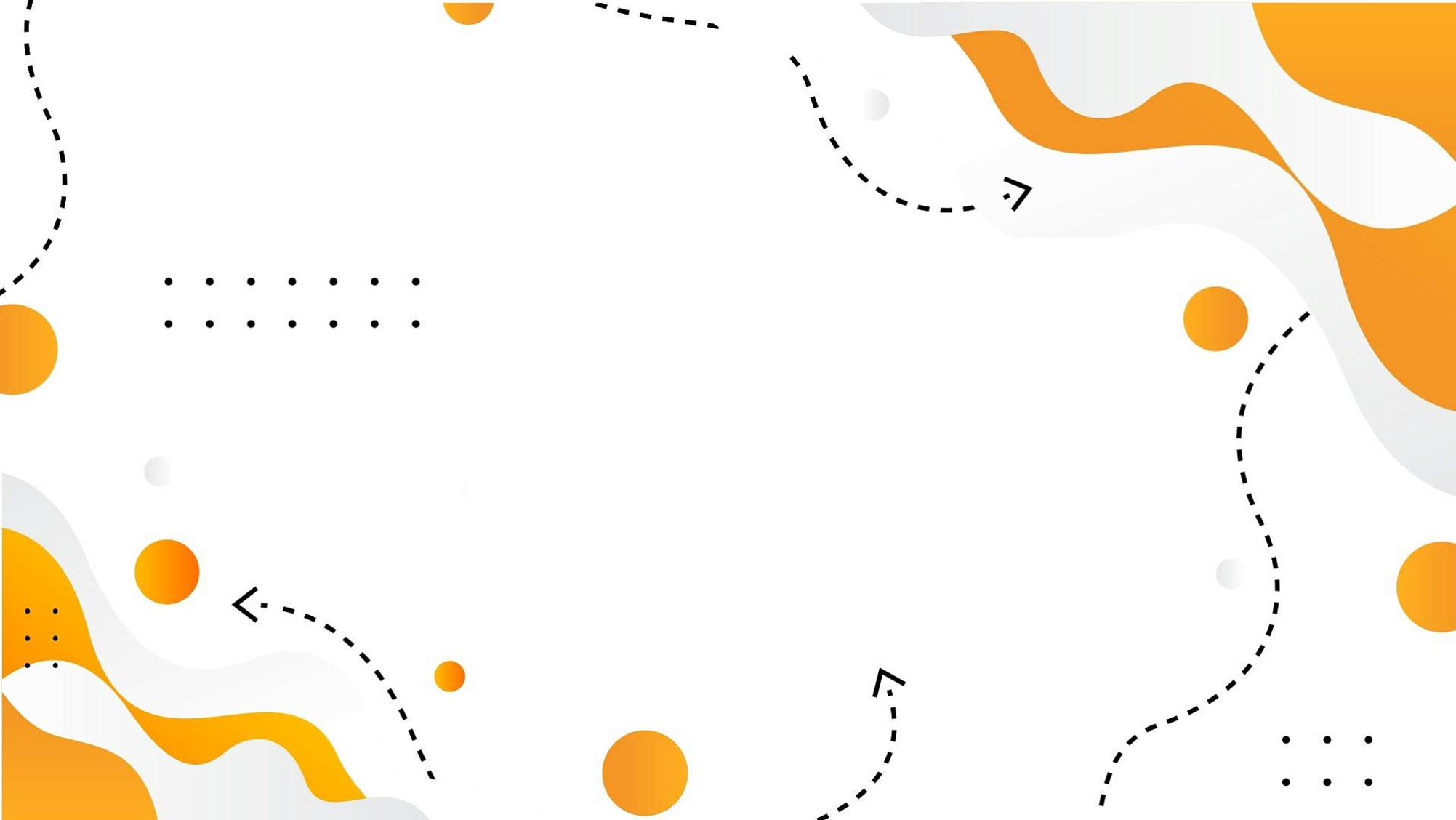 Тренинги по актёрскому мастерству
Творческая мастерская.  Создание декораций.
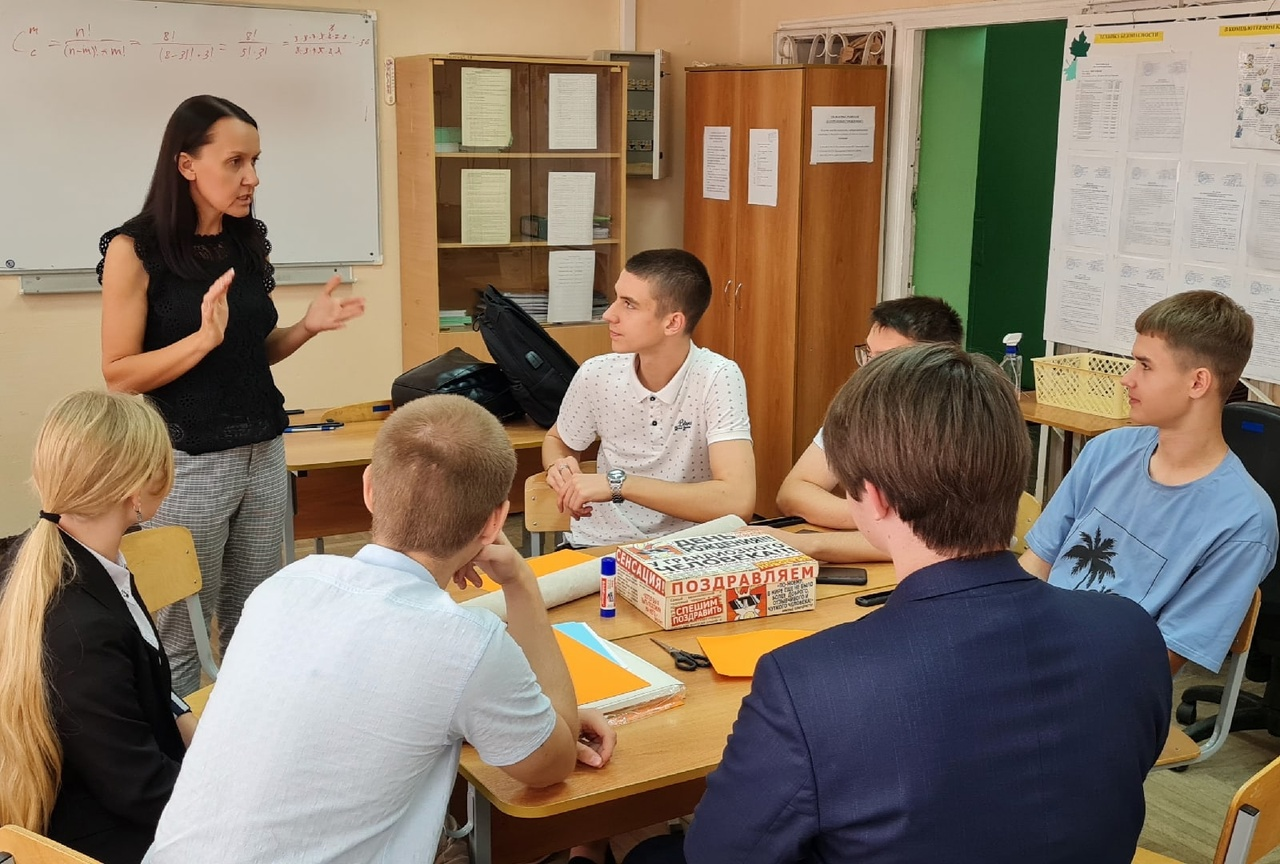 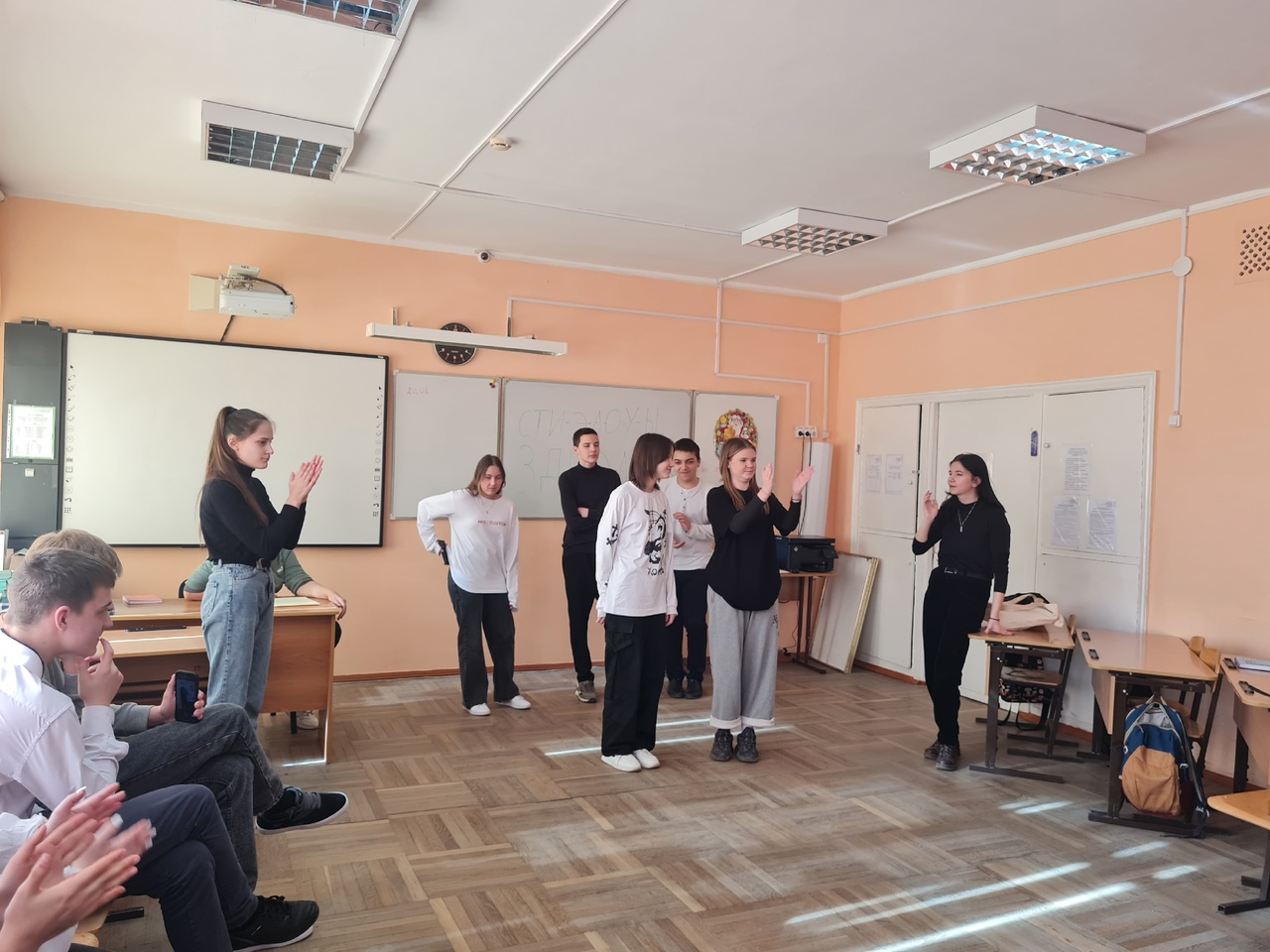 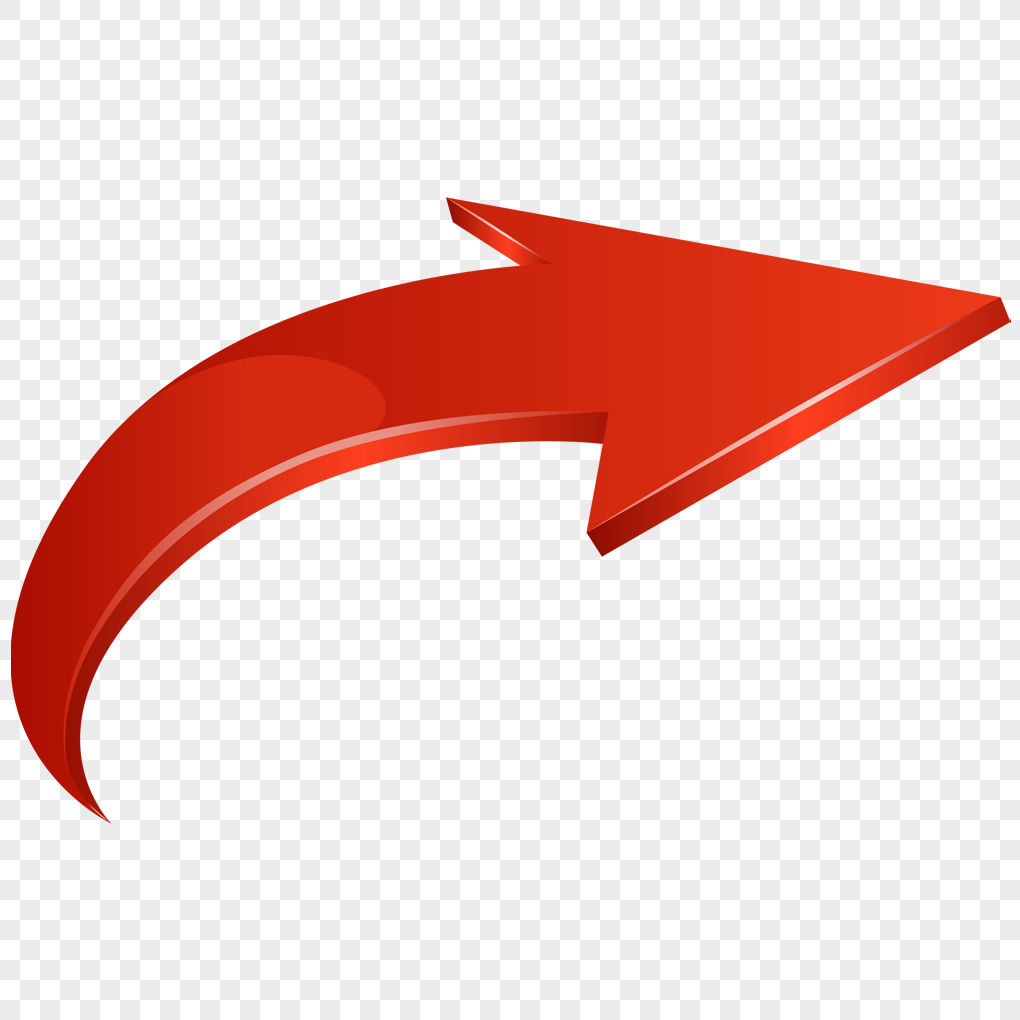 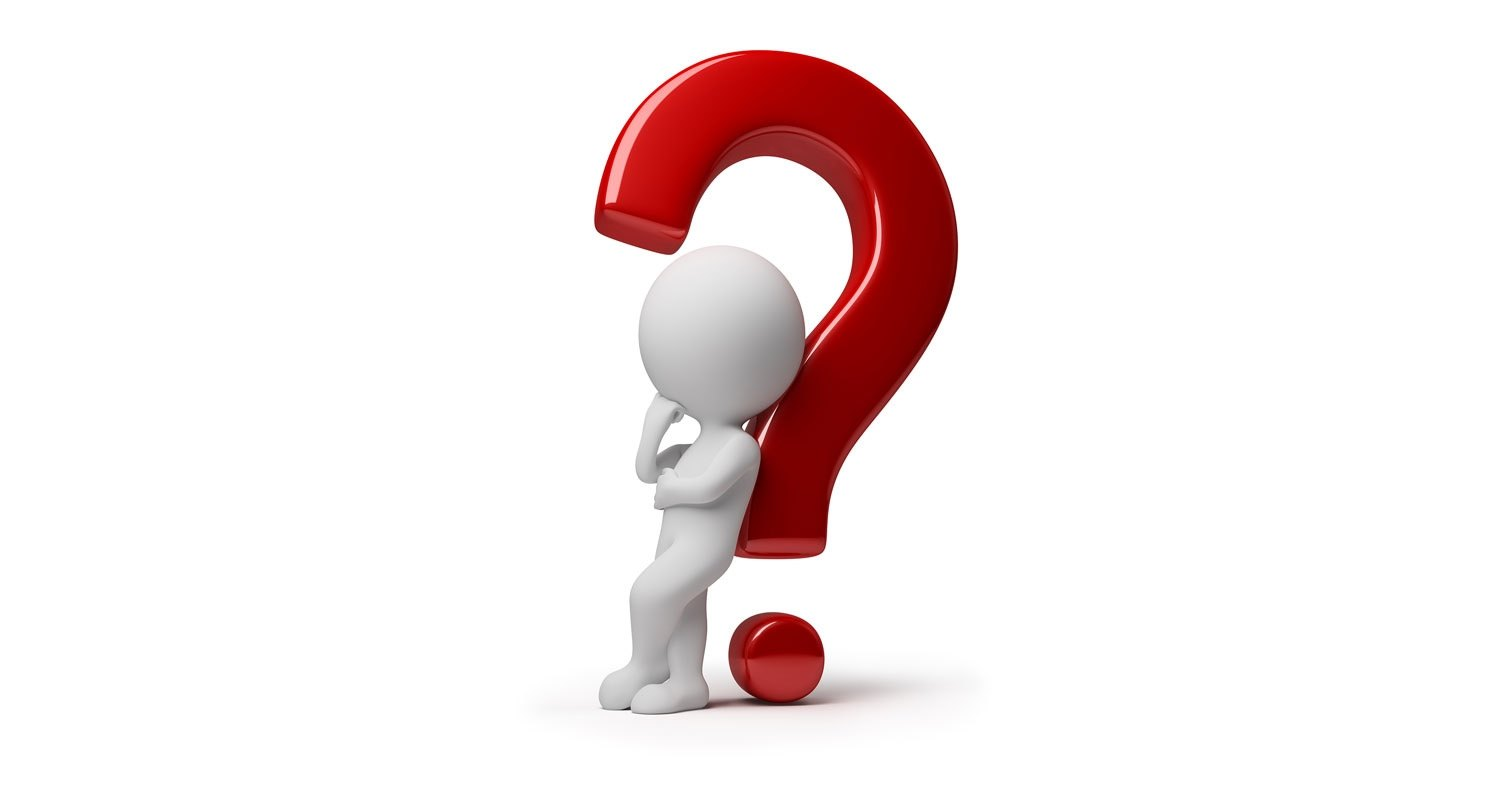 Литературное чтение.  Работа с текстом.
Посещение театральных площадок
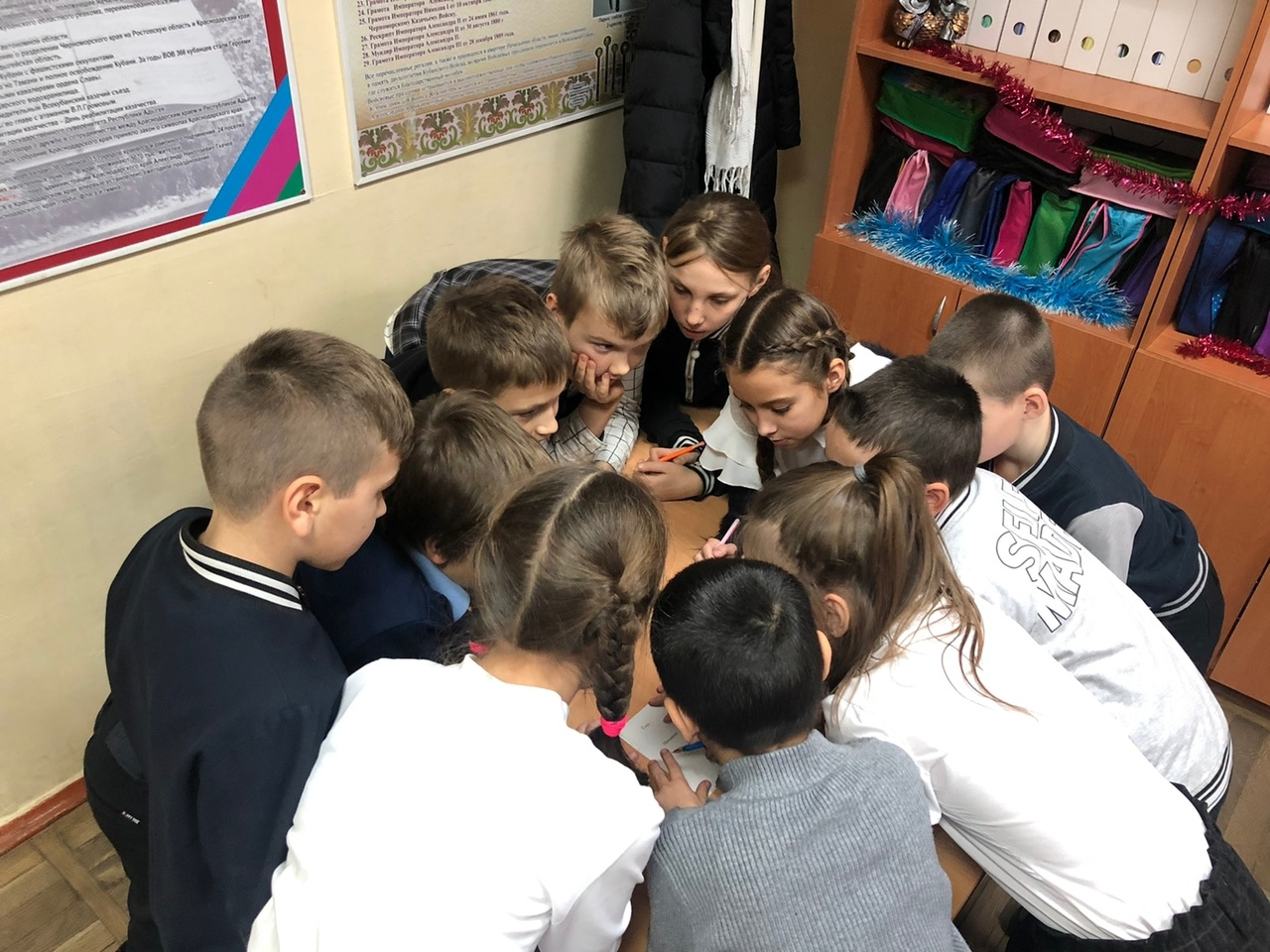 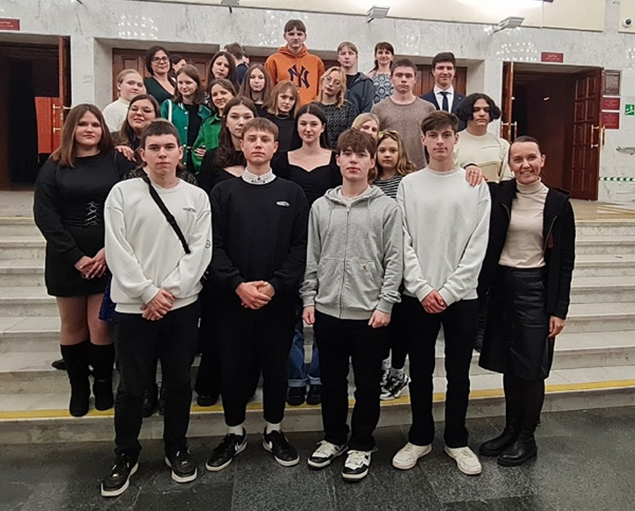 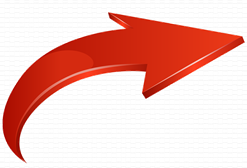 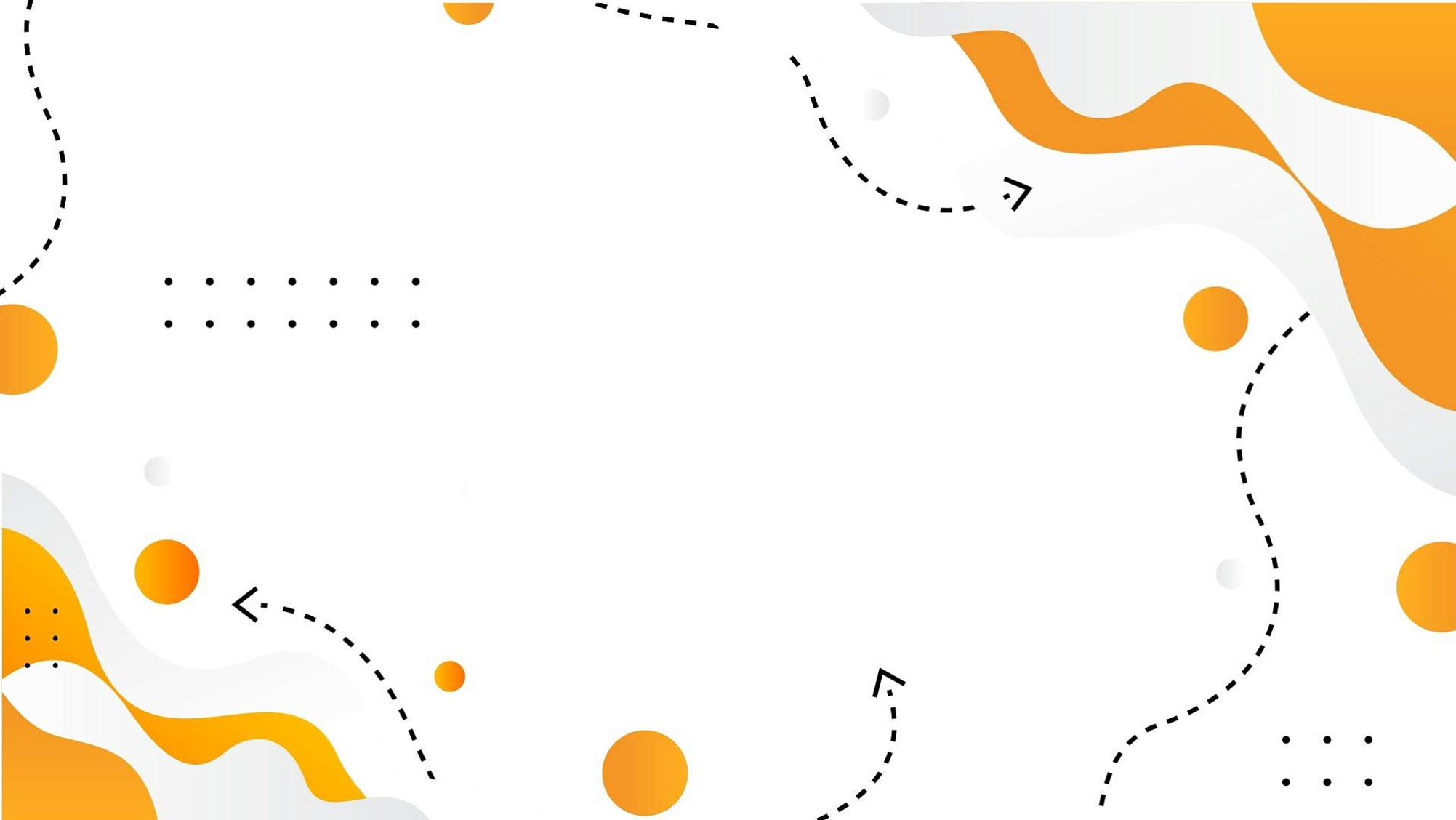 Навыки театрального мастерства

сфера социального развития
сфера познавательного развития 
сфера художественного и эстетического развития 
сфера речевого развития
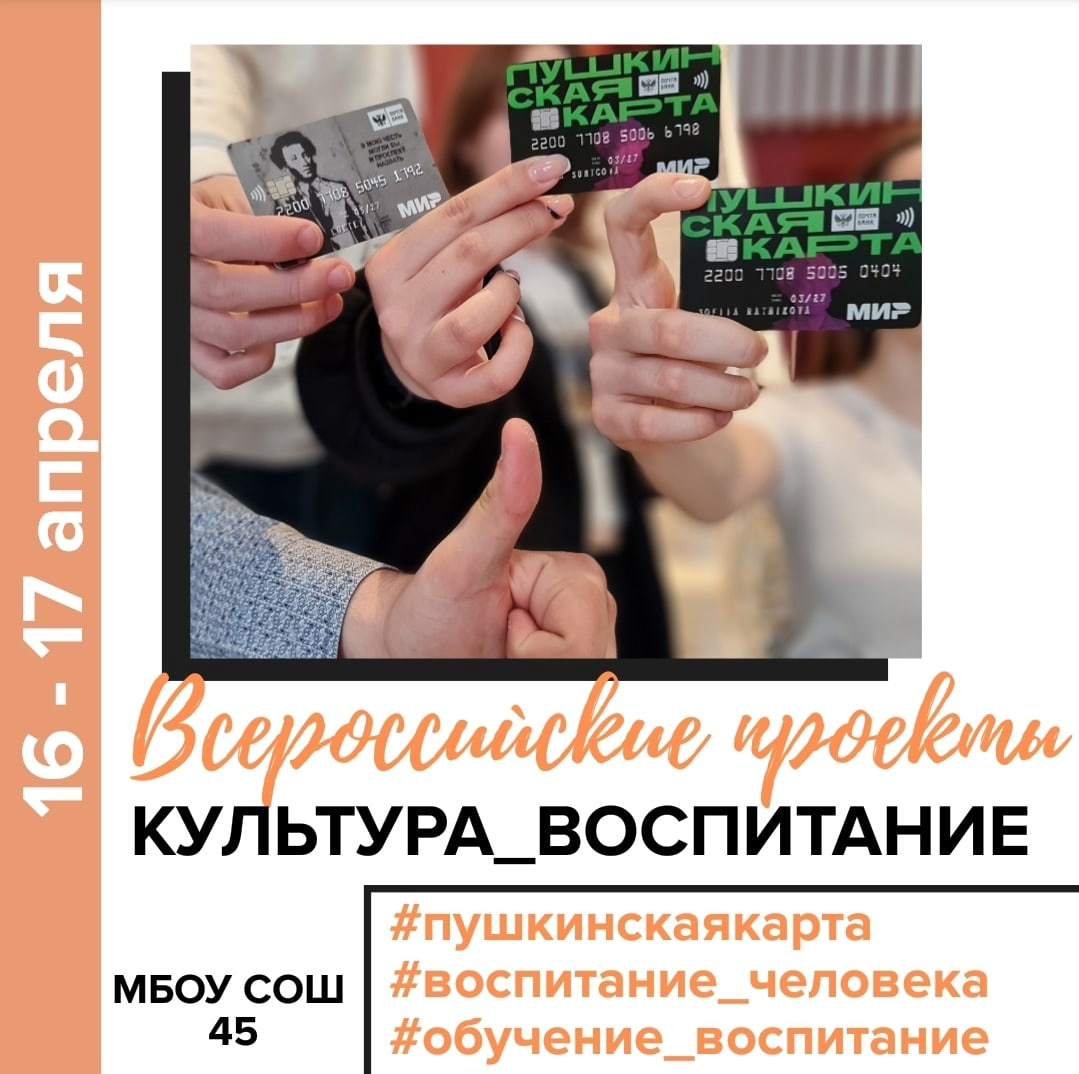 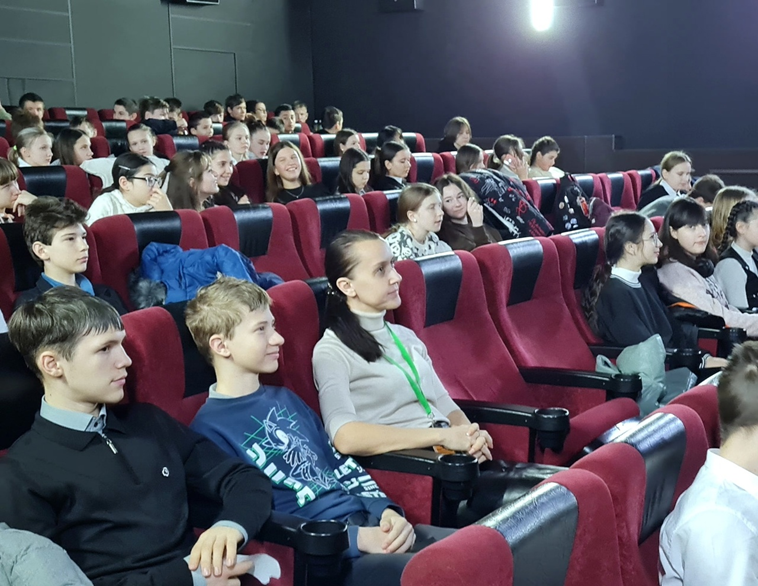 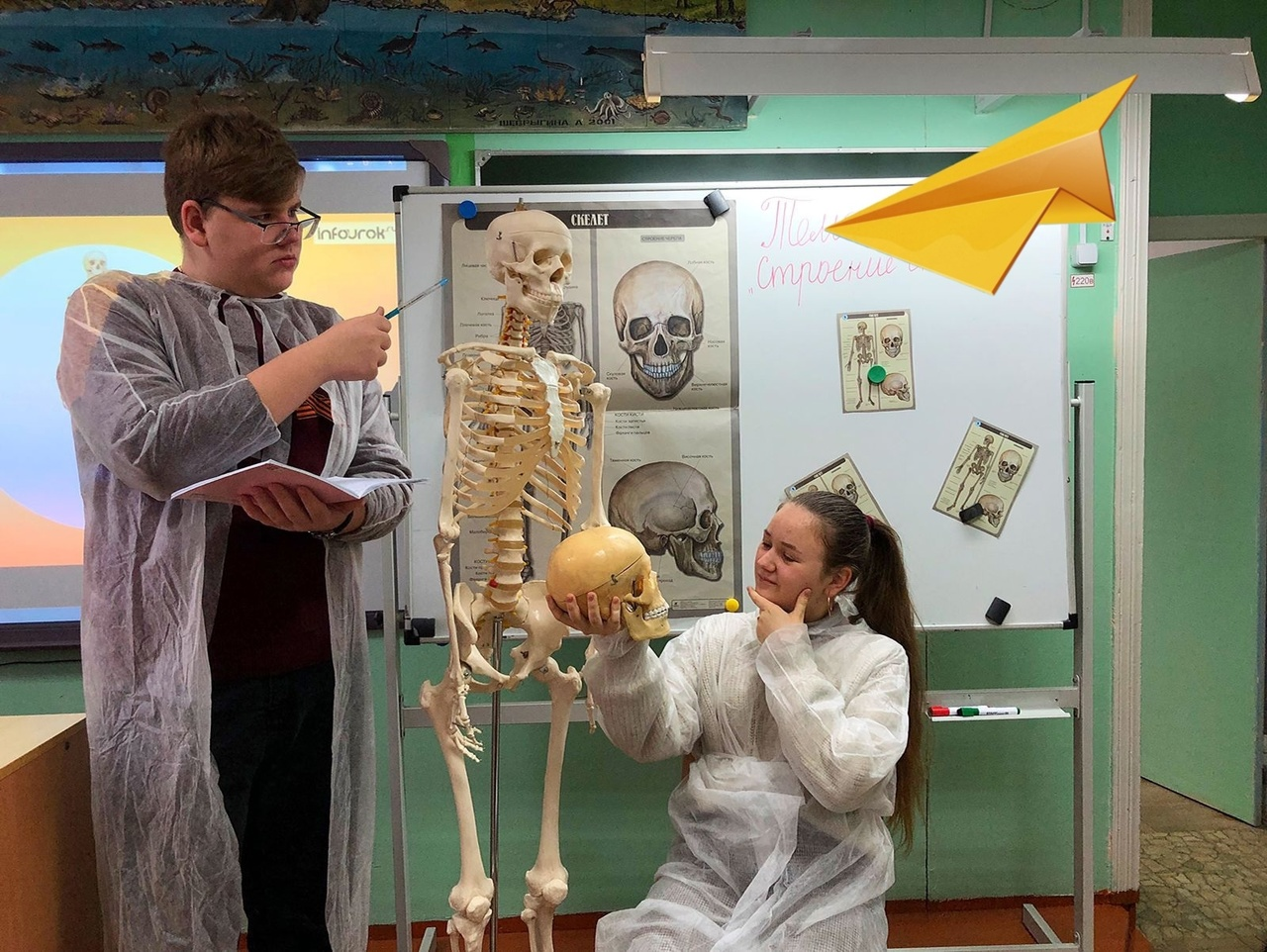 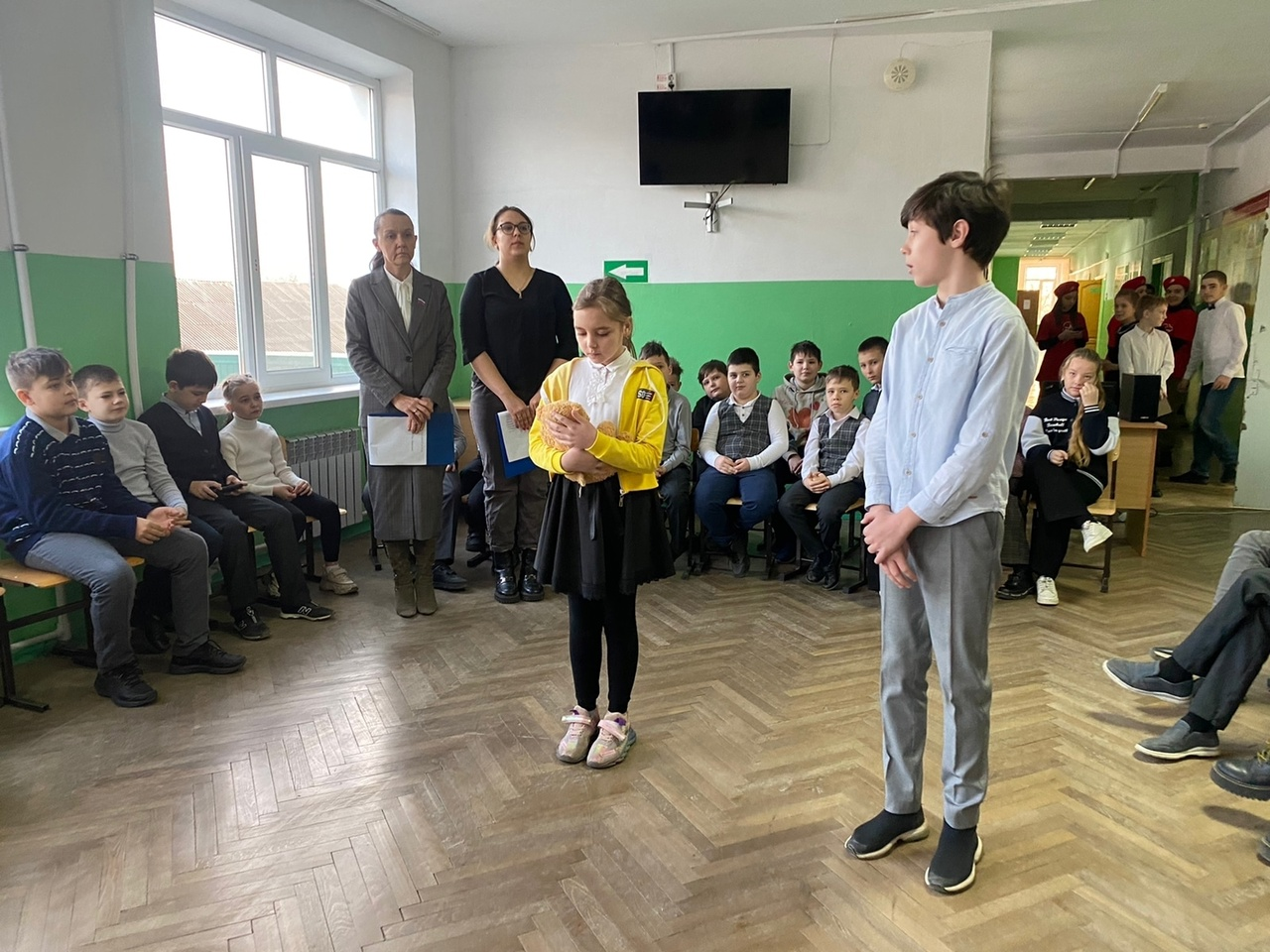 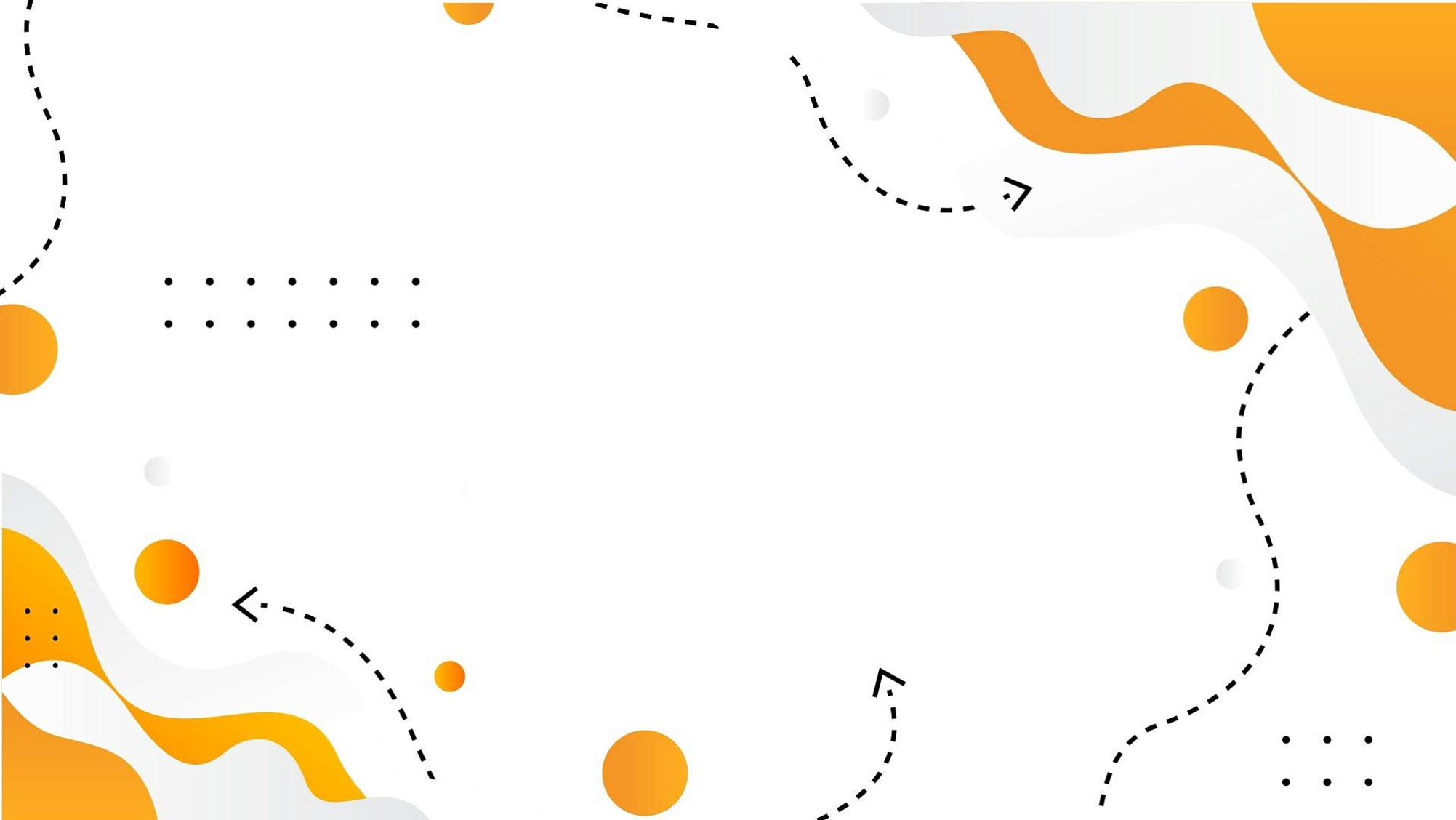 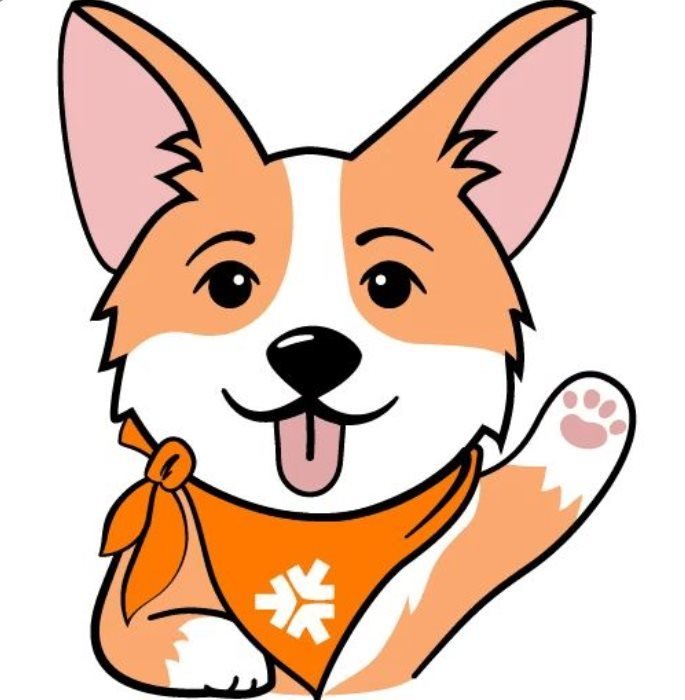 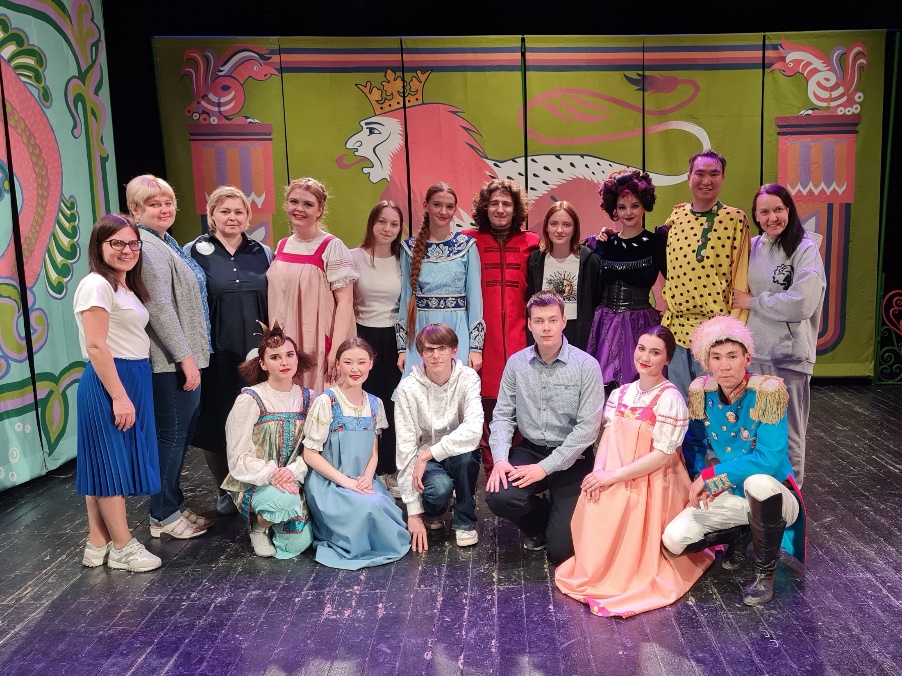 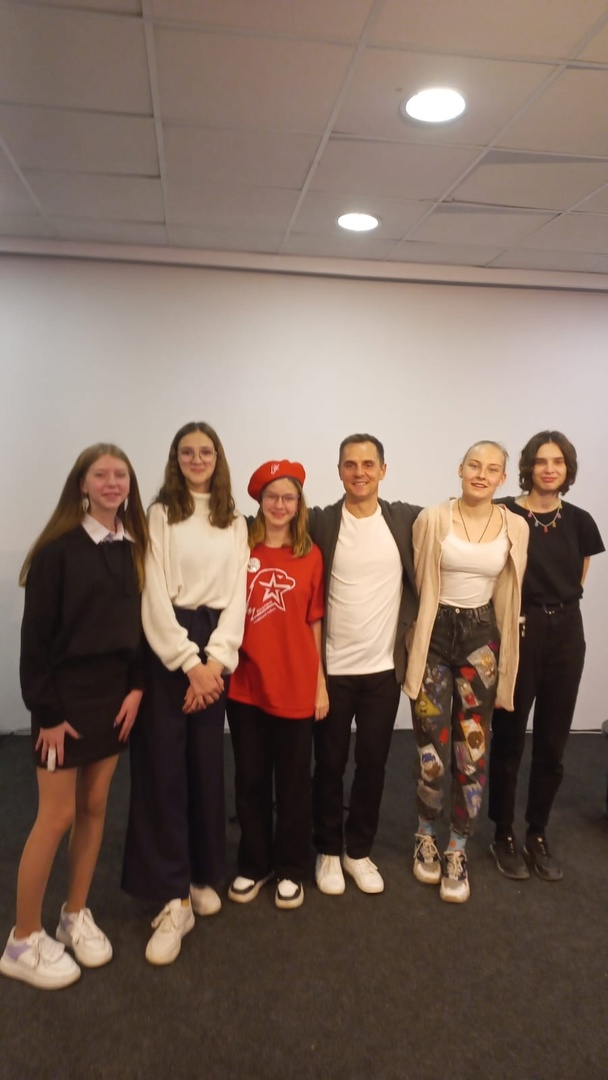 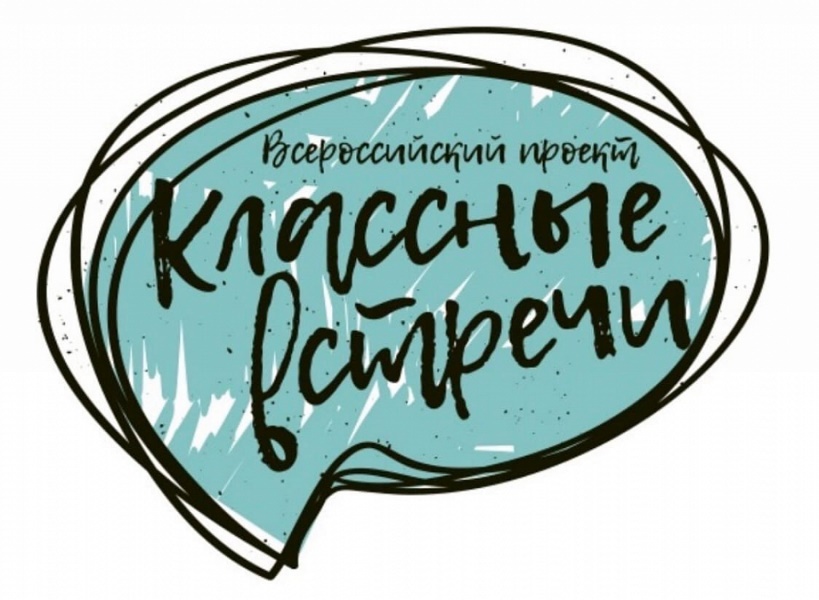 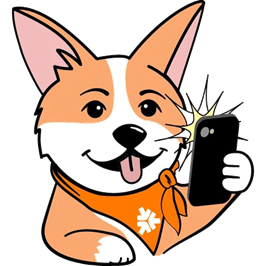 Встреча с артистами Русского театра
Г. Элиста
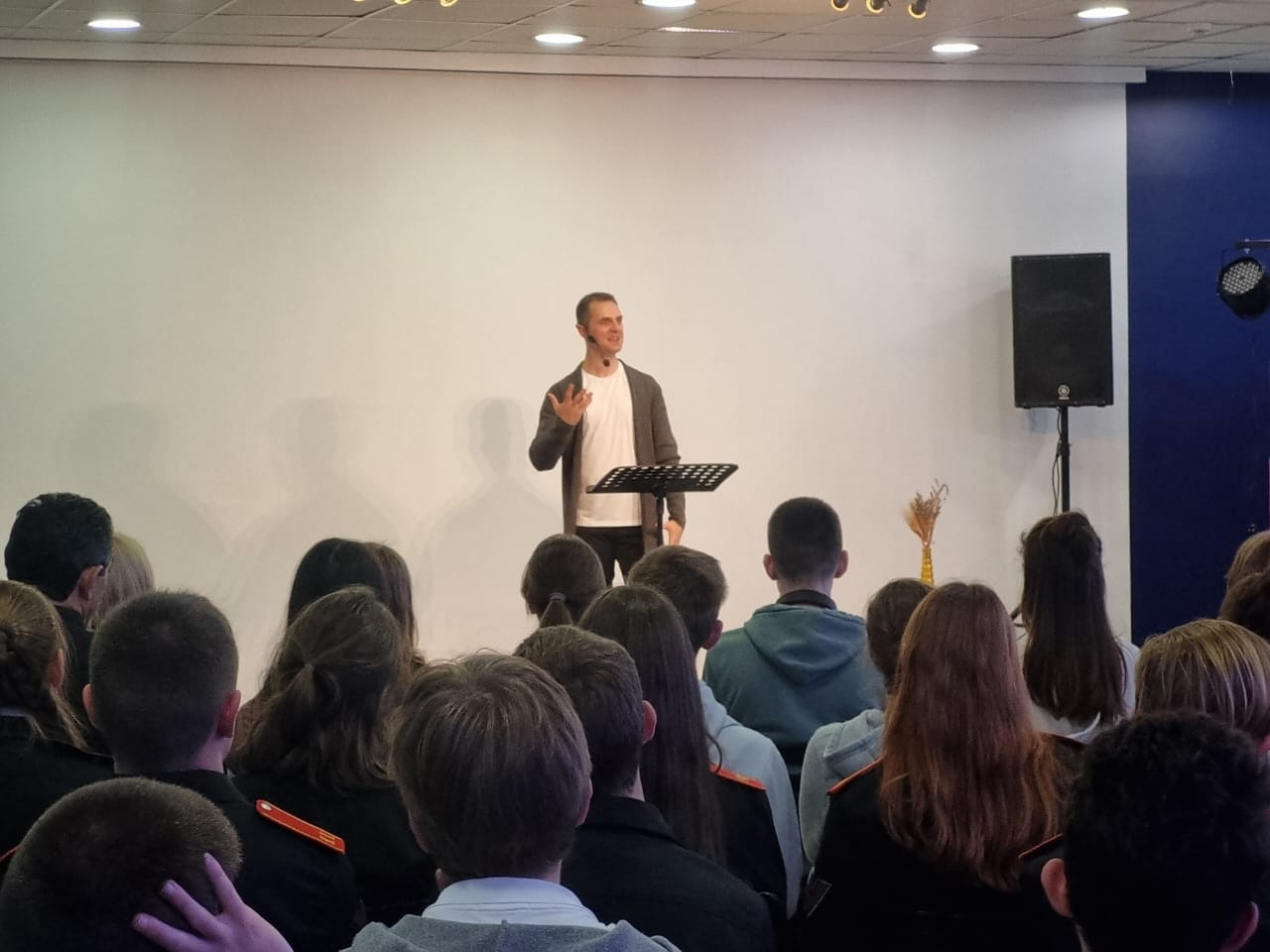 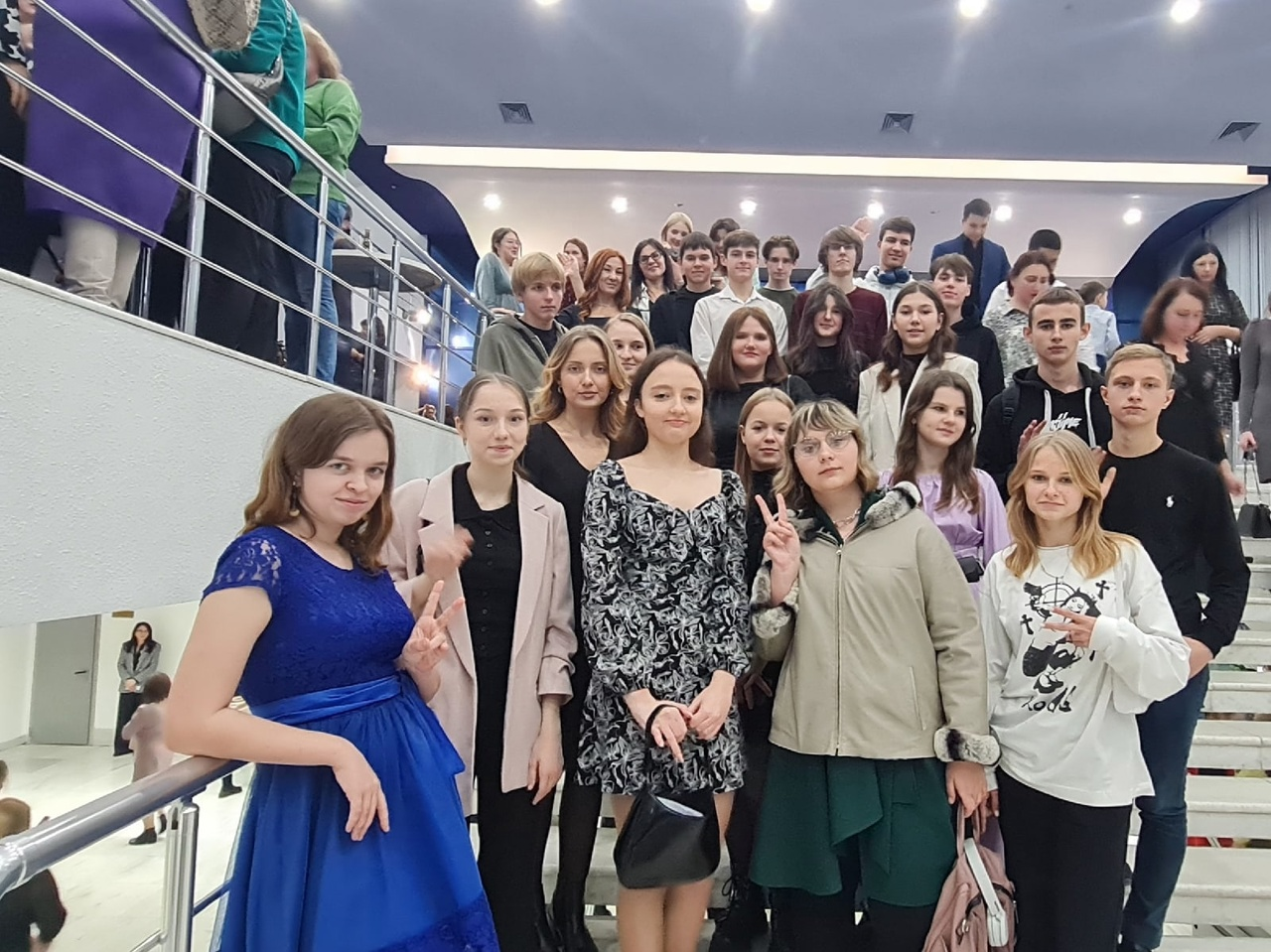 Алексей Замко
Артист Молодежного театра
г.Краснодар
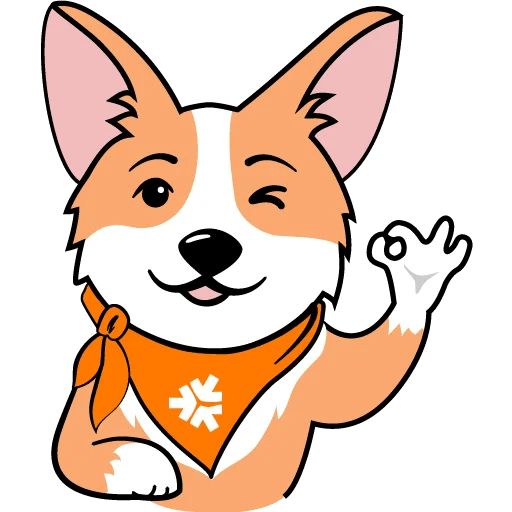 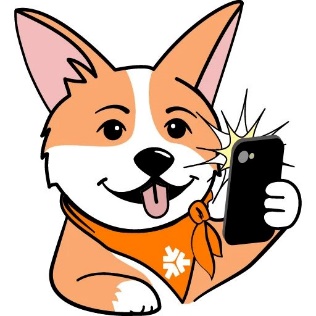 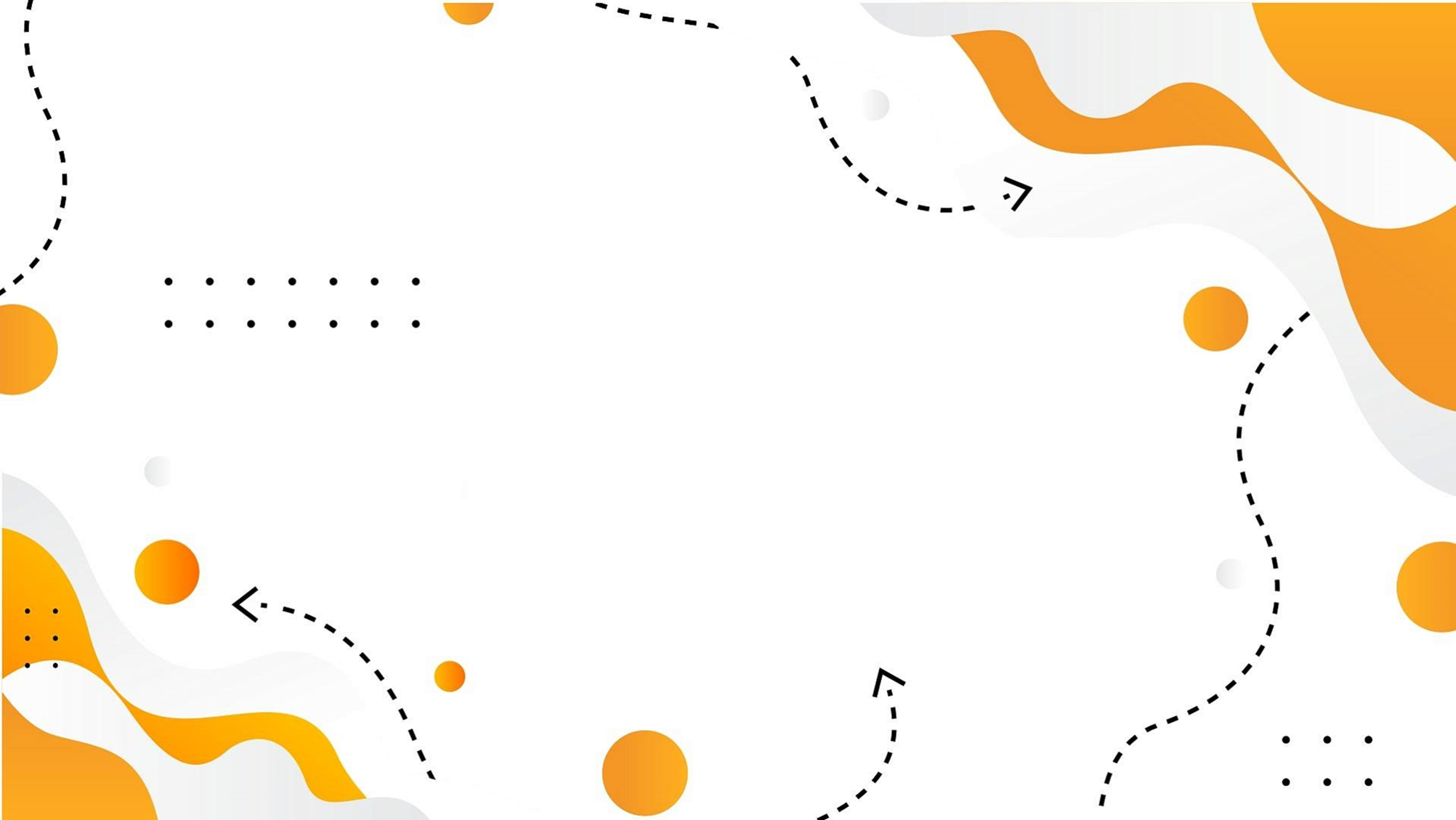 Реально работает! Проверено лично!)